Адаптация детей раннего возраста к условиям ДОУ
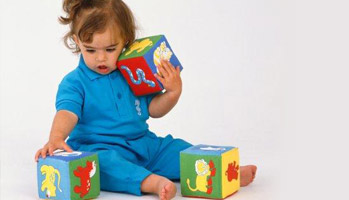 .
Адаптация- процесс вхождения человека
 в новую для него среду и приспособление 
к ее условиям .
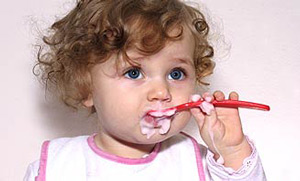 Факторы, определяющие характер адаптации
Возраст ребёнка

Состояние здоровья и уровня
 развития ребёнка

Индивидуальные особенности

 Биологические и социальные факторы

Уровень тренированности адаптационных механизмов

Опыт общения ребёнка  со сверстниками и взрослыми
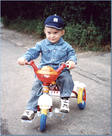 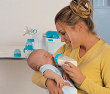 При поступлении детей в детский сад детей по характеру поведения можно разделить на три группы:
В первую группу входит большинство детей. Они резко  отрицательно выражают своё отношение к происходящему. Дети этой группы привыкают к новой обстановке в течение 20-30 дней.
Вторая группа – немногочисленная. Эти дети замыкаются после расставания с мамой, бывают крайне напряжены , насторожены. Адаптация таких детей длится около двух месяцев и протекает очень сложно. Дети часто болеют.
В третью группу входят коммуникабельные, общительные малыши. Через 2-3 дня, увидев издалека здание детского сада, ребёнок впадает в отчаяние, резко протестует, цепляется за маму и по стилю поведения не отличается от детей первой группы.
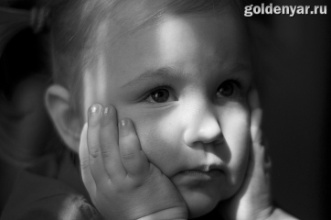 Классификация адаптации по степени тяжести:
Лёгкая адаптация : 
                                        поведение детей нормализуется в течение месяца.
                              

 
                                                                                                                                        Адаптация средней тяжести : все нарушения
                                  в поведении ребёнка выражены
                                                 более ярко и являются длительными.



Тяжёлая адаптация  
характеризуется значительной длительностью ( от 2 до 6  и больше месяцев)
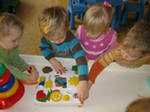 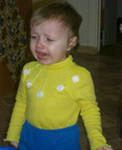 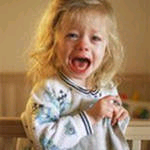 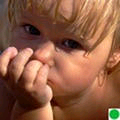 Три этапа постепенного перехода ребёнка из семьи в дошкольное учреждение
1. Подготовительный этап

2. Этап наблюдения

3. Этап анализа и выводов
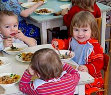 Для преодоления психологического стресса рекомендуем родителям следующие формы по адаптации детей :
1. Альбом с методическими рекомендациями
 « Здравствуй , малыш !»
2. Прогулочные группы « Гуляй вместе с нами!»
3. Приглашение на общесадовские мероприятия
« Веселитесь вместе с нами !»
4. Дни открытых дверей.
5. Посещение групп кратковременного пребывания.
6. Педагогическая гостиная « Давайте познакомимся!»
Советы родителям Как подготовить ребенка к посещению детского сада
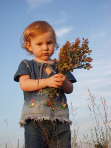 Дорогие родители! Ребенок подрос  и может посещать детский сад. Но помните, каким бы замечательным он не был, для вашего ребенка – это мир пока чужих людей. Перед тем как пойти в детский сад , спокойно, простыми словами объясните малышу, что там он, как и все дети, останется один( без вас) ,но вы непременно его скоро заберете. А чтобы крохе было легче ориентироваться, поделите время его пребывания в саду на короткие промежутки. Скажите:» Сначала ты позавтракаешь, потом поиграешь, а когда вы пойдете гулять, я за тобой приду» и т. п. Объясните и демонстрируйте, что мама и папа уходят, но обязательно возвращаются!
Отправляйте ребенка в детский сад только здоровым
Заранее узнайте  режим дня  группы в детском саду, куда пойдет ваш ребенок  и введите его в жизнь  малыша
 Как можно раньше познакомьте малыша с детьми и воспитателями группы, в которую он в скором времени придет
Планируйте свое время так , чтобы  в первый месяц посещения ребенком детского сада у вас была возможность не оставлять его там на целый день
Обучайте ребенка дома всем необходимым навыкам  самообслуживания
Избегайте обсуждения при ребенке  волнующих Вас проблем, связанных с детским садом 
 Подчеркивайте ,что Ваш ребенок , как прежде дорог вам и любим
Этапы участия мамы в адаптации ребенка к ДОУ :
« Мы  играем  только вместе»
 Мама является  проводником и защитником ребенка. Она побуждает его включаться и сама активно играет во все игры. На данном этапе мама и ребенок  -  единое целое. Они играют  или рисуют в четыре руки, танцуют или бегают в паре. В свободной деятельности мама сопровождает ребенка, следуя его интересам, знакомит его с играми и игрушками в группе, сопровождает в туалет, одевает, раздевает и т.д.
« Я играю сам, но ты будь рядом».
Постепенно малыш начинает осознавать, что новая обстановка не несет опасности. Игры и игрушки вызывают у него интерес.  Любознательность и активность побуждают его отходить от мамы на безопасное  расстояние. Она все еще является опорой и защитой. Малыш постоянно возвращается к ней , оглядывается на нее. Это лишь первые пробы на самостоятельность .
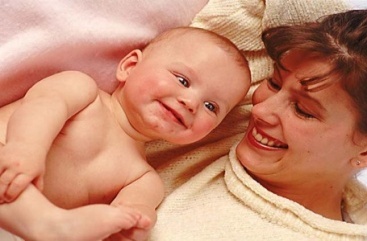 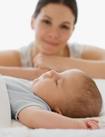 «Иди, я немножко поиграю один»
Рано или поздно наступает момент , когда малыш начинает проявлять стремление к самостоятельной игре . Он просит маму остаться на стульчике в стороне, играет с педагогом  и другими детьми , хорошо ориентируется в окружающей обстановке. У него появляются любимые игры и игрушки, он запоминает необходимые правила . Мама может отлучиться из группы. Важно обратить внимание ребенка на момент возвращения мамы. Постепенно время отсутствия можно увеличить


«Мне хорошо здесь, я готов отпустить тебя»
На этом этапе ребенок, собираясь в ясли , уже знает , что будет находиться в группе без мамы и согласен на это. Он легко ориентируется в группе, активен в общении, обращается к чужим родителям. Признаком завершения периода адаптации является хорошее физическое и эмоциональное самочувствие ребенка.
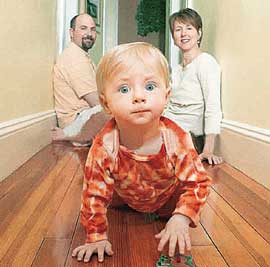 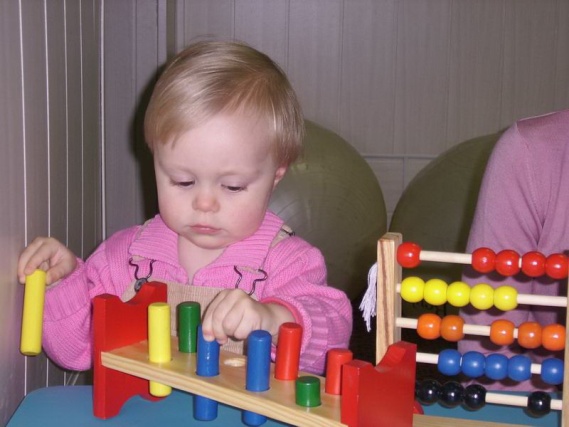 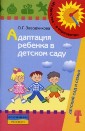 Советуем прочитать
Алямовская В. Ясли – это серьезно. М.: Линка-Пресс,1999
Белкина Л.В. Адаптация детей раннего возраста к условиям ДОУ. Воронеж.: ТЦ Учитель, 2004
Ватутина Н.Д. Ребенок поступает в детский сад . М.: Просвещение,1983
Галанов  А. С. Я иду в детский сад. М.: Школьная пресса, 2002
Галигузова Л. Как помочь ребенку быстрее адаптироваться в детском саду. Дошкольное воспитание.1988.№ 6. С.45.
Заводчикова О.Г. Адаптация ребенка в детском саду.М.: Просвещение 2007
Кирюхина Н.В. Организация и содержание работы по адаптации детей в ДОУ. М.: Айрис Пресс ,2005
Кроха. Пособие по воспитанию, обучению и развитию детей до трех лет .М.: Просвещение,2004
Сотникова В. Самые маленькие в детском саду. М.: Линка-Пресс,2005
Севостьянова Е.О. Дружная семейка. М.:  Творческий центр ,2005
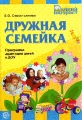 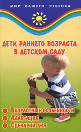 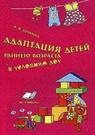 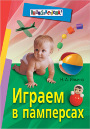 Рецепты детского питания
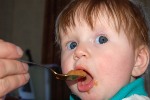 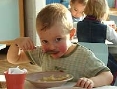 Питание ребенка в различные времена года – зимой, весной, летом- имеет свои особенности.
В зимнее время ребенку как никогда нужны витамины- зелень, овощи, фрукты, поэтому старайтесь:
в супы добавлять всегда укроп и петрушку;
ежедневно готовить салаты ; для зимних салатов подойдут морковь, свекла, квашеная капуста, хорошо добавлять в салаты яблоки;
использовать замороженные овощи и фрукты – в них хорошо сохраняются витамины;
не забывать о сухофруктах- варить из них компоты, добавлять в каши, творог и молочные продукты;
заготавливать к зиме протертые с сахаром ягоды, варенья- пятиминутки.
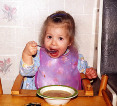 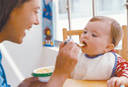 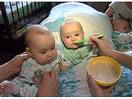 Весной  следует уделять больше внимания полноценному рациону малыша - достаточному количеству белка, углеводов, жиров, особенно витаминов.
наиболее важным источником витаминов являются : картофель, капуста, морковь, свекла и яблоки, отвар из шиповника.
важное место в весеннем рационе занимают белки, которые очень важны для нормального функционирования иммунной системы, поэтому особое внимание следует  обратить на присутствие мясных и рыбных продуктов в детском меню.
В летний период в рационе ребенка должны присутствовать:
повышенное количество молочных продуктов- творога, кефира, а также белковых и жировых продуктов;
овощи, фрукты, ягоды, которые становятся основным источником углеводов.